Driver Information Package
A resource for contractors to assist in training drivers for the Assisted School Travel Program (ASTP)
2020
About this resource
This training package has been developed for contractors to use with their drivers and any subcontractors.
Using this package is not compulsory, however is strongly advised.
It is also strongly advised that drivers are engaged in conversations about the information in the package whether using a comparable training module developed by the contractor, or this one developed by the ASTP.
The presentation has no branding so you can add your logo or other information as required.
The information that ASTP has provided is accurate at the time of download.
The information on these slides is not to be changed.
You are welcome to add other slides specific to your business.
The following slide provides essential PowerPoint information to use this resource as an on-screen presentation or printing for use as a hand out.
Driver Information Package
2
How to use this resource
High level information to use this training resource within PowerPoint has been provided below. For more information about using PowerPoint please refer to the official Microsoft resource here.
Present training package on screen
To present the training package on-screen, click on the slideshow icon from the top-left of the screen, or press the F5 button on your keyboard. Refer to the image below. Note when presenting on-screen the Training Scenarios initially show the scenario/question only, and reveal the answer when navigating forward a slide.
Hiding/Showing slides
Slides can be hidden by selecting a slide, right clicking to bring up the menu and clicking Hide Slide. To unhide the slide follow the same steps and click Unhide Slide. Refer to the image below.
Print training package as a hand out
To print the training package for use as a handout, click on File from the top-left of the screen, and then click Print from the menu options to show the print options available. Refer to the images below.
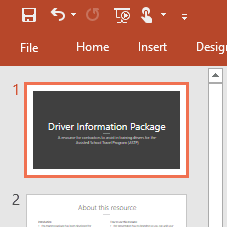 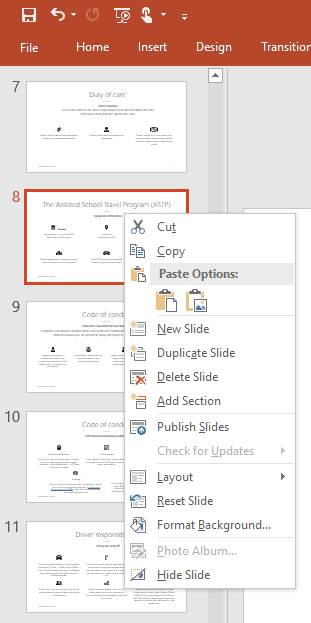 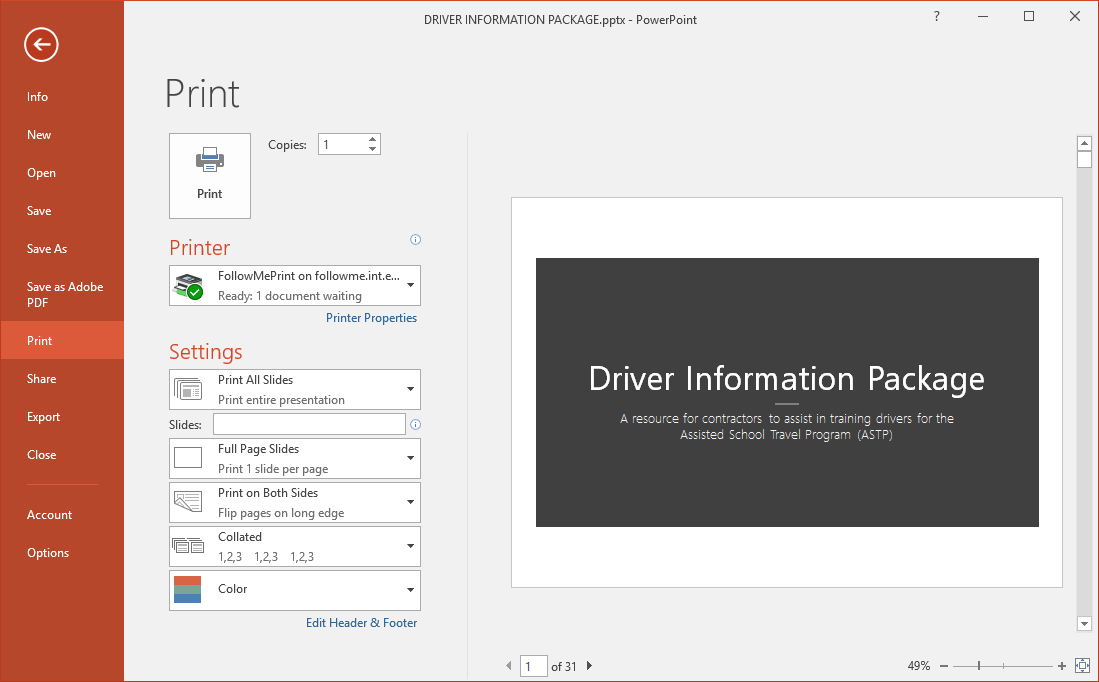 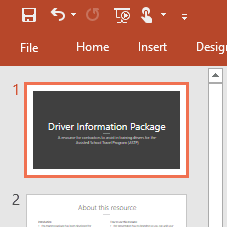 Driver Information Package
3
Important information for drivers
This section covers important topics including duty of care, code of conduct, responsibilities for all involved with the program and vehicle requirements.
Driver Information Package
4
Contractor’s responsibilities
Ensure that Drivers/Subcontractors:
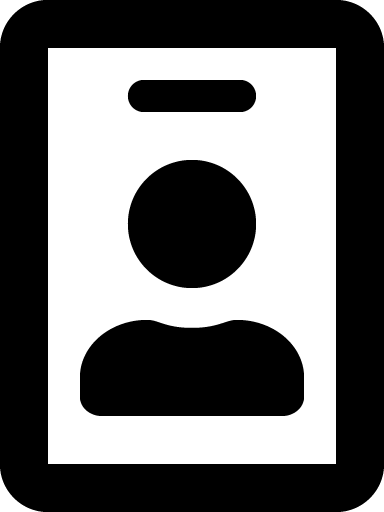 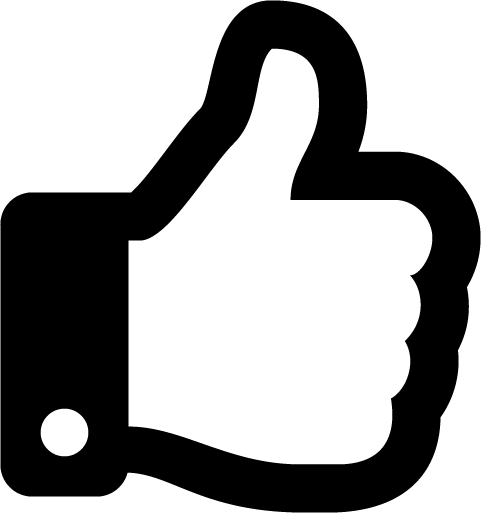 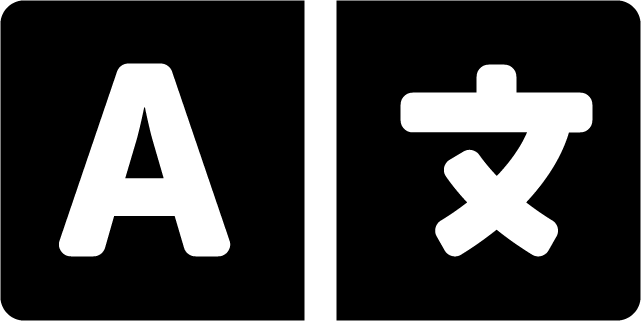 have a valid Working With Children Check (WWCC) number
have English language skills sufficient for the effective delivery of ASTP services
receive clearance from the ASTP before commencing work and perpetually checking to ensure it remains current
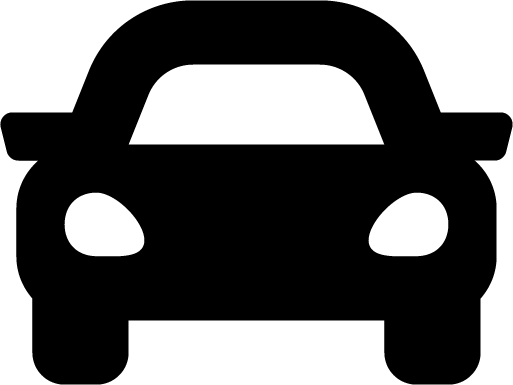 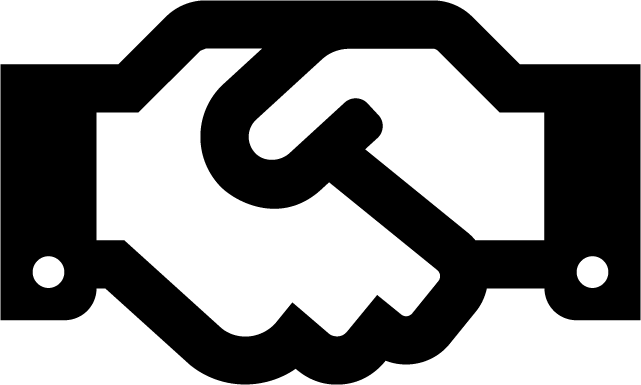 are medically fit to hold a drivers license
meet a high standard of professionalism including accessing training
maintain a good driving record
Driver Information Package
5
Duty of care
Driver awareness
Duty of care means it is the driver’s responsibility to ensure the safety of the child in the same manner that their parent/carer does.
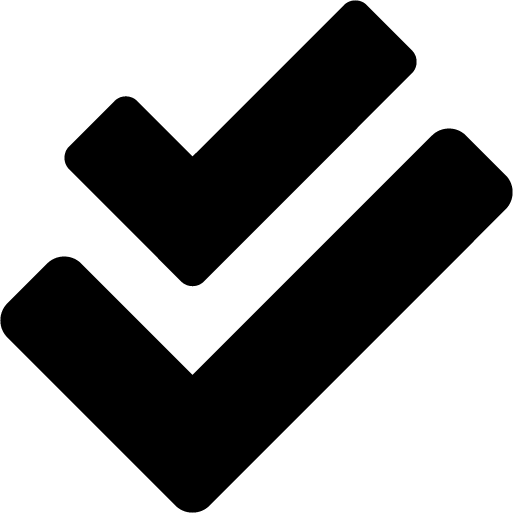 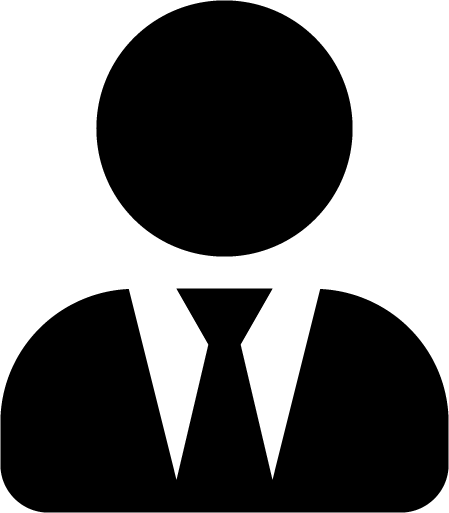 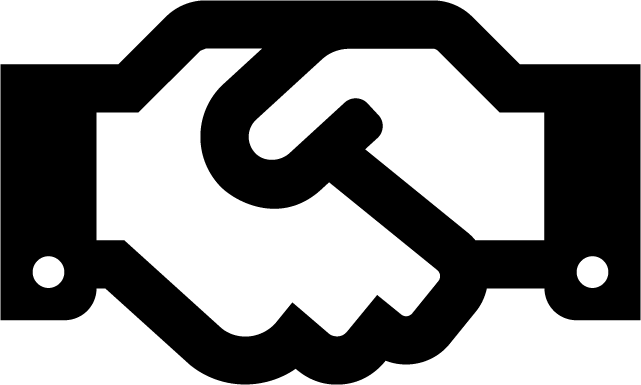 Drivers should demonstrate the highest standards of professional behaviour.
Drivers should exercise professional judgement.
Drivers should act in a courteous and sensitive manner when interacting with students, parents/carers, staff and the public.
Driver Information Package
6
The Assisted School Travel Program (ASTP)
Background information
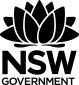 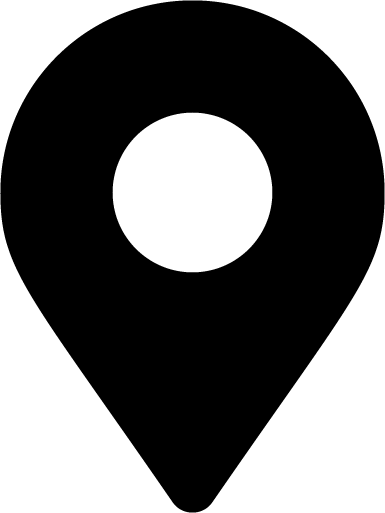 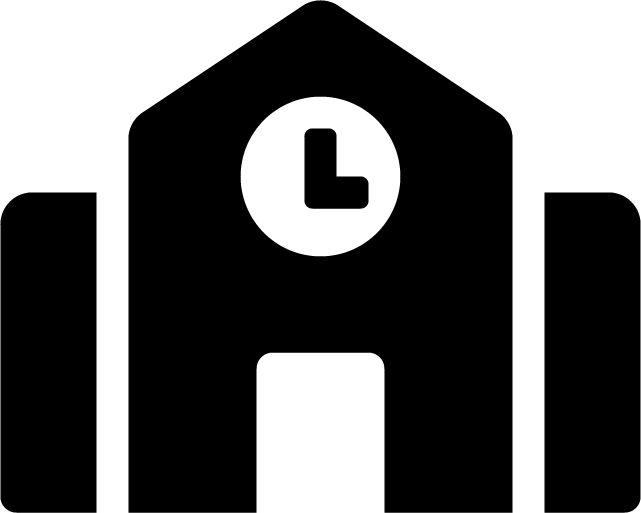 The program is run by the NSW Department of Education.
Located in Wollongong NSW
The program is run across the state to both government and non-government schools and interstate to Queensland, ACT and Victorian schools
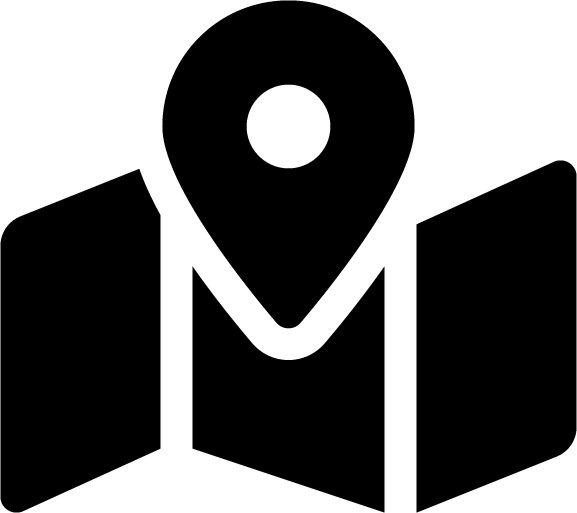 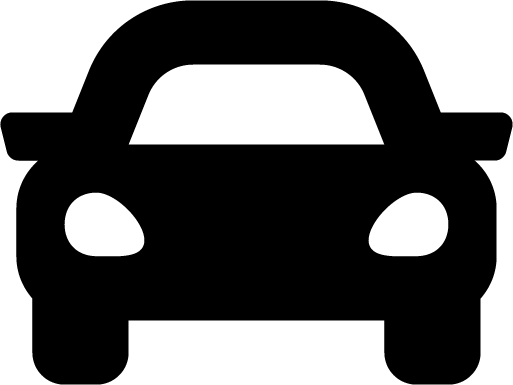 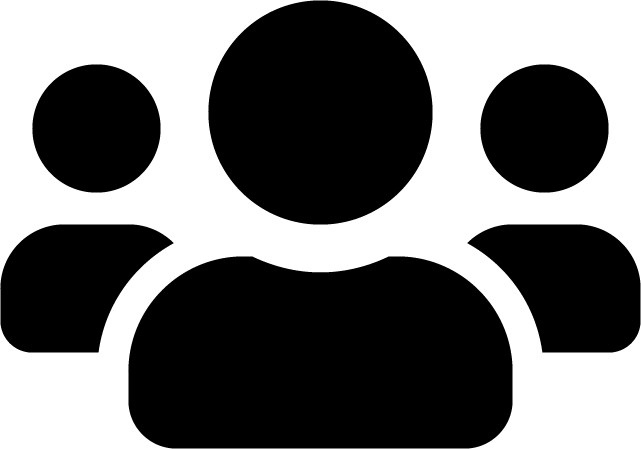 There are equivalent programs in every state and territory around Australia
The ASTP has approximately 650 contractors who employ drivers
The Assisted Travel Support Officers (ATSOs) are employed by the NSW Department of Education
Driver Information Package
7
Code of conduct
Contractors, Subcontractors and their drivers
Contractors, subcontractors and their drivers need to follow the Department of Education Code of Conduct. It explains in detail the behaviour you are expected to display with respect to staff, students and parents/carers.
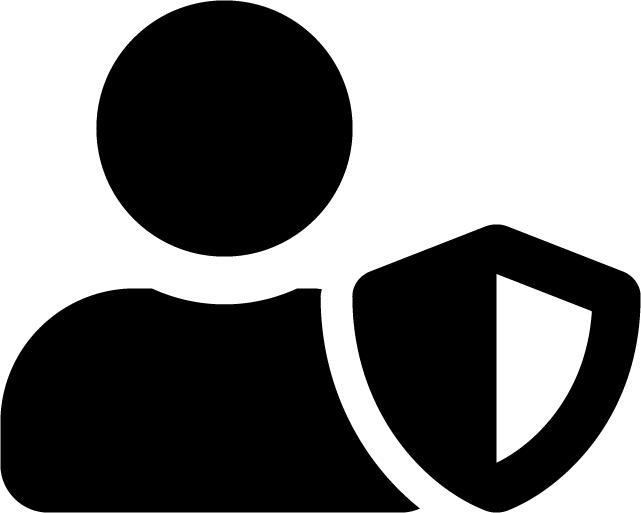 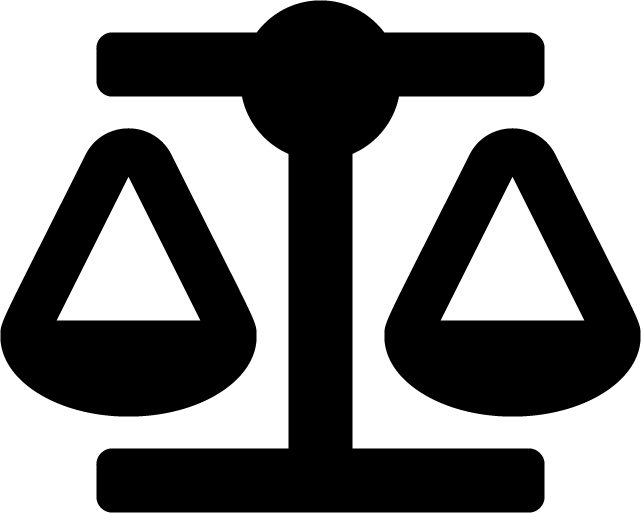 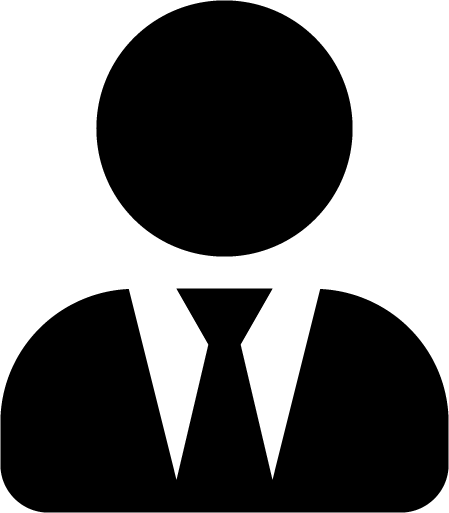 engage in personal or professional conduct that upholds the reputation of the Department, its policies and procedures
act ethically, responsible and be accountable for your actions and decisions
need to exercise the highest levels of responsibility in protecting children and young people from harm
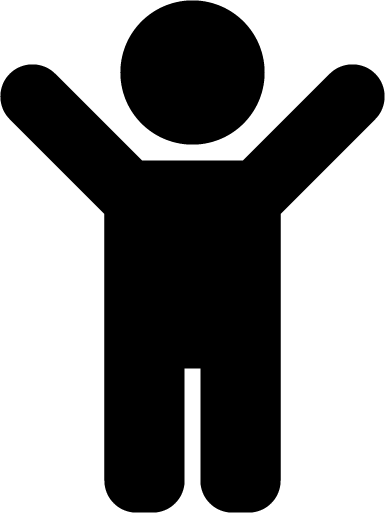 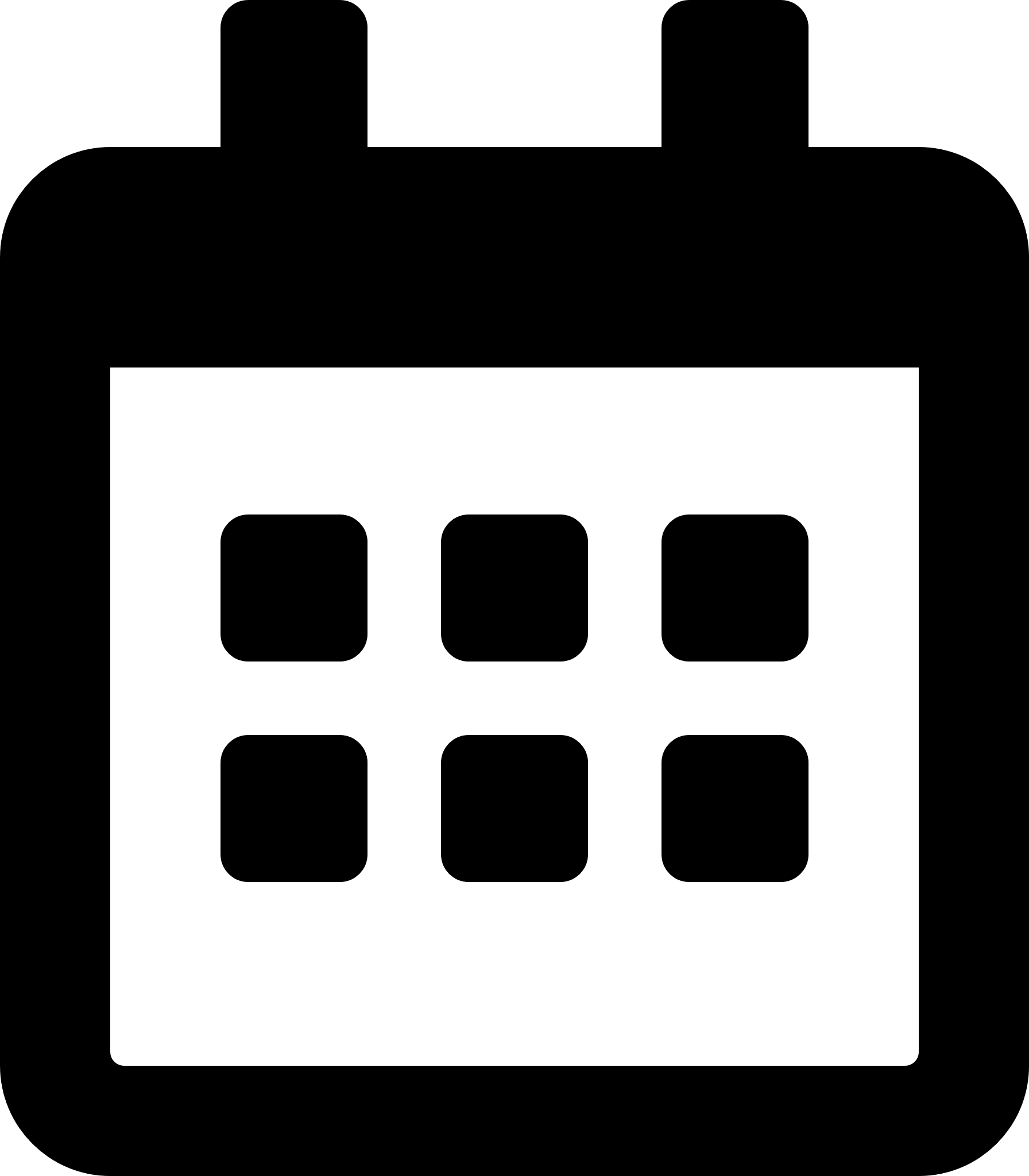 report concerns about suspected risk of harm to children and young people to the school principal and Department - ASTP
regularly (at least annually) familiarise yourself with the Department of Education Code of Conduct
Driver Information Package
8
Code of conduct
Professional and personal requirements
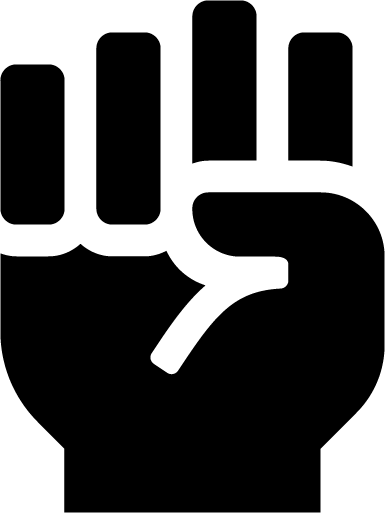 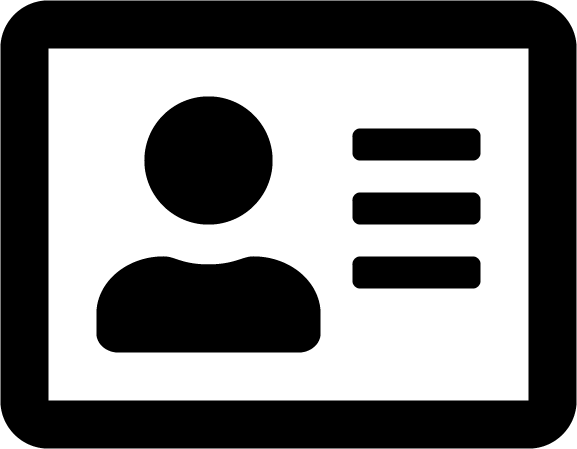 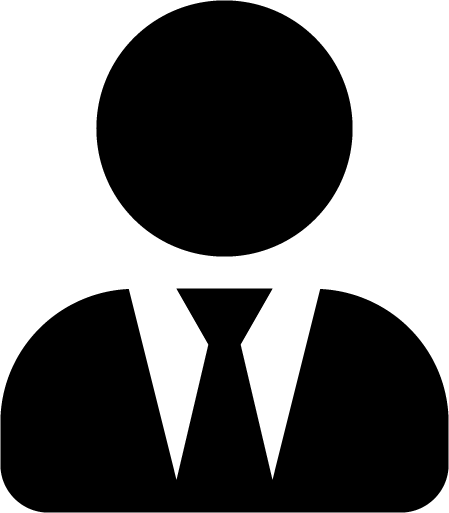 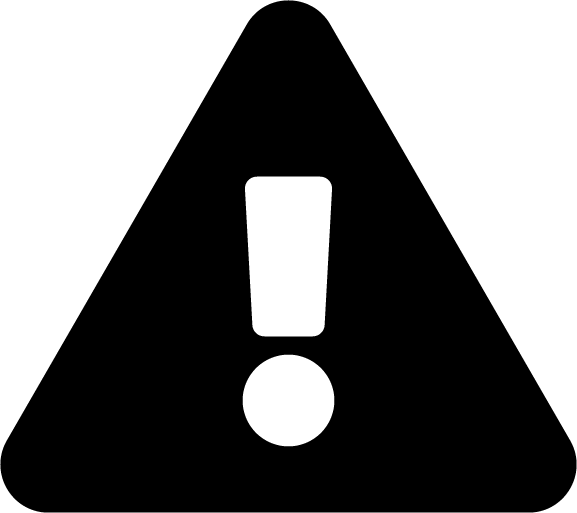 Professional Behaviour
Do not hit (corporal punishment) a student. You must report inappropriate student behaviour to the Department - ASTP and the school principal.
Driver Licence
Upon request, your Driver Licence shall be provided to school staff, parents/carers for closer examination.
Dress
Dress in an appropriate and professional manner.
Conflict of Interest
Be aware of and understand any actual, perceived or potential conflict of interest. e.g. transporting/supporting your own child to and from school
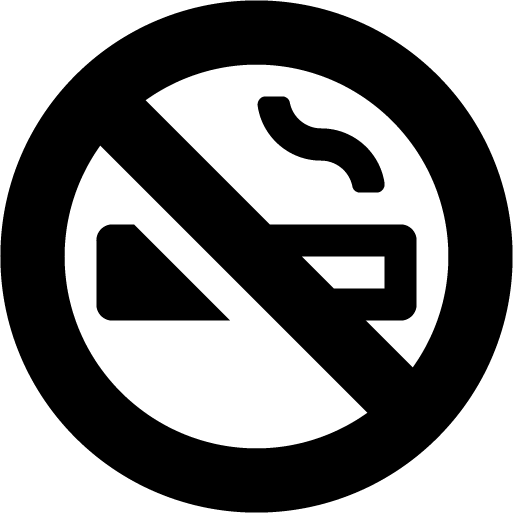 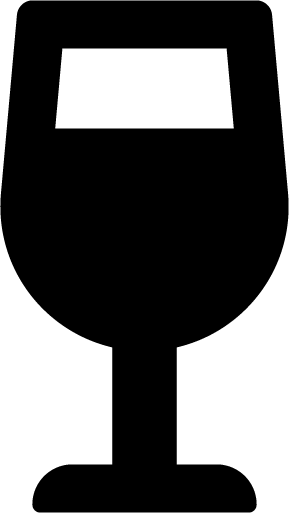 Smoking
Do not smoke in or around school grounds, entrances and exits. Do not smoke within or around the vehicle.(Smoke Free Environment Act 2000).Note that individual schools may have additional rules.
Drugs and Alcohol
Do not be under the influence of alcohol (Personnel providing a service must at all times register a Blood Alcohol Concentration reading of 0.00%) and be free of any other substance or drug that would impair the performance of the drivers in providing the service (including medication that may affect driving).
Driver Information Package
9
Driver responsibilities
Pick up and drop off
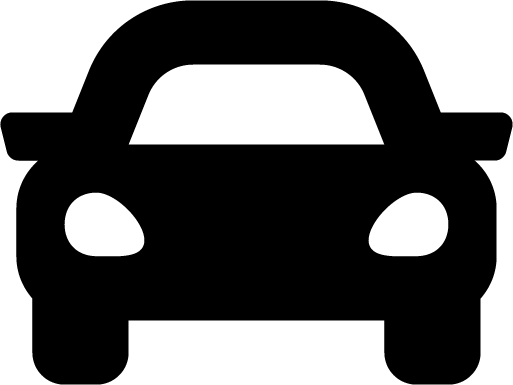 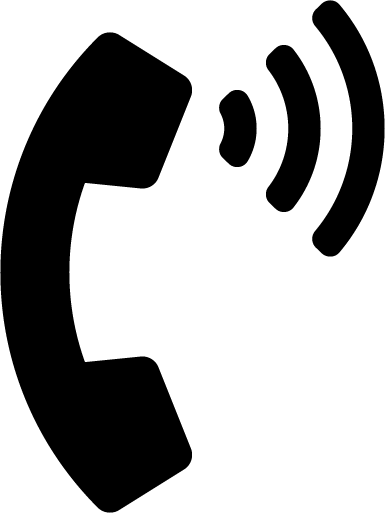 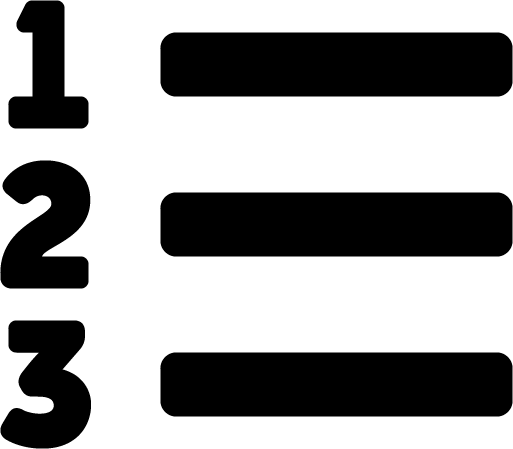 Drivers shall be available to drive between the periods of 7am – 9:30am and 2:30pm – 5pm. Other activities may occur at different times during the day for which transport will be required.
Schools and parents will be required to let the contractor know immediately when they are aware of the absence of a student for any reason e.g. illness, family holiday etc.
It is important for all drivers to strictly follow the pick up and drop off of students at the times and the locations as designated on the run card.
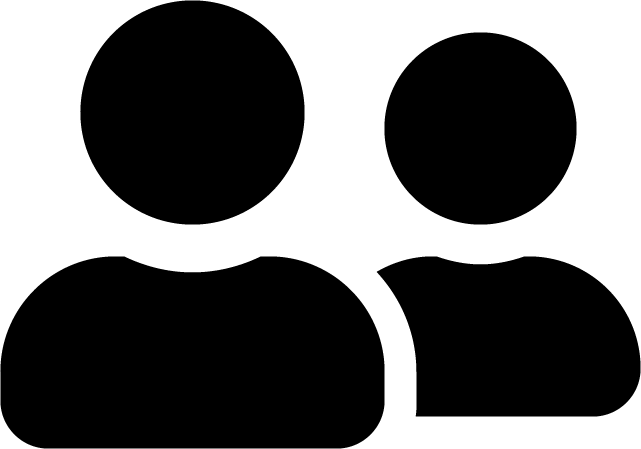 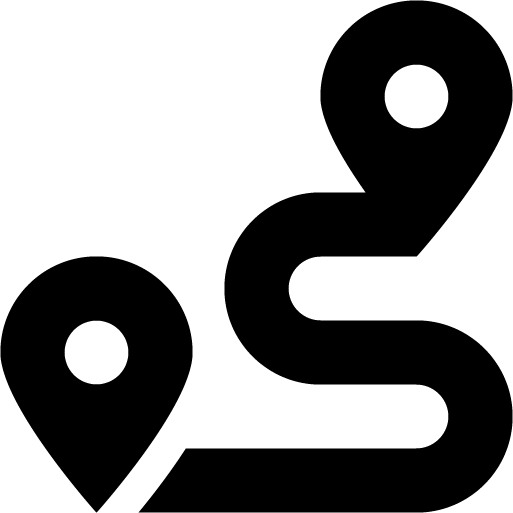 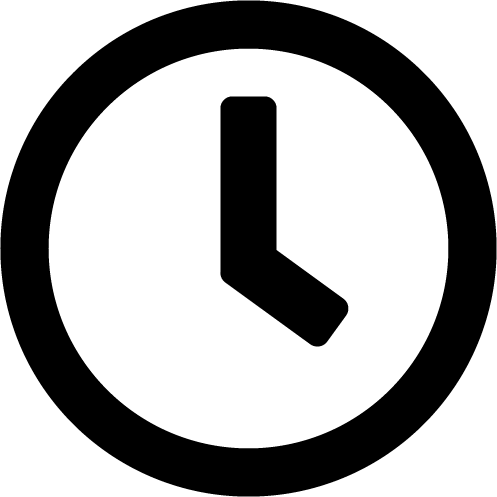 Drivers must only pick up and drop off the student when the parent/carer is physically in attendance.
Drivers have completed their run to a school when the students are met by school staff and are accompanied by school staff into the school.
The pick-up and drop-off times for each student and Assisted Travel Support Officer (ATSO) are to be arranged in accordance with the minimum distance and travel time necessary to reach their destination at the agreed time.
Driver Information Package
10
Driver responsibilities
Communication and availability
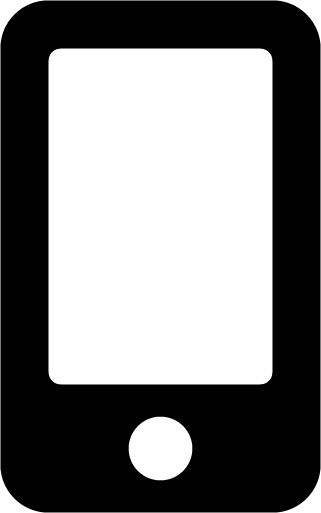 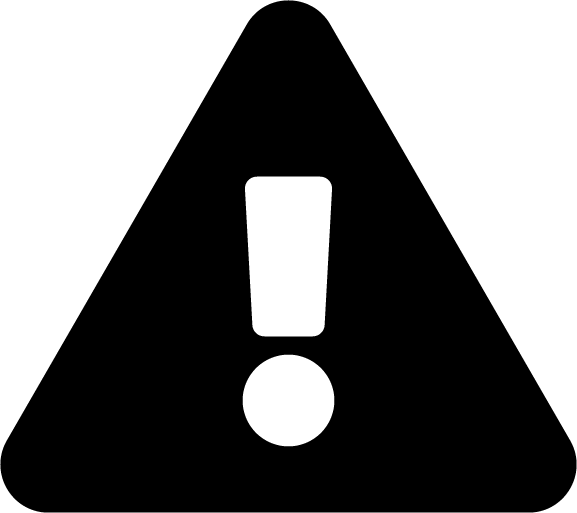 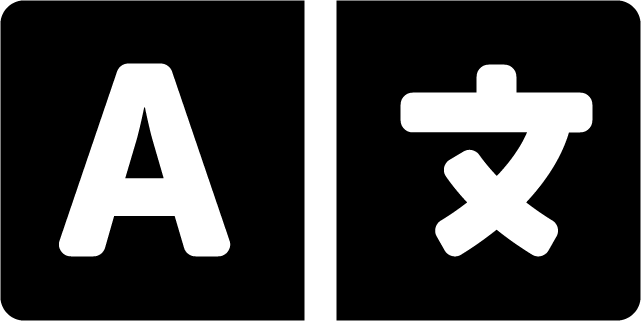 Drivers must be contactable by mobile telephone during any period commencing one hour before any part of the service is due to start and ending one hour after any part of the service.
In an emergency, contact ASTP on 1300 338 278 and press “0” (anytime).
All ASTP drivers must have adequate English language skills sufficient to be able to carry out their obligations, in particular during an emergency situation.
Driver Information Package
11
Driver responsibilities
Changes to run cards
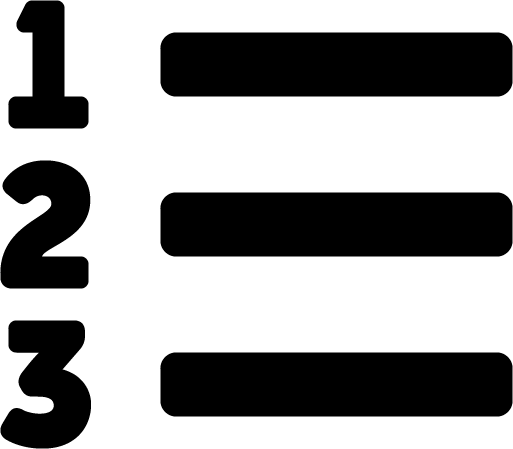 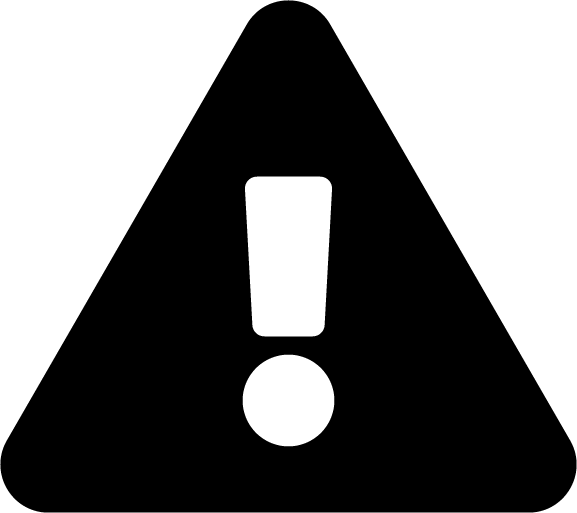 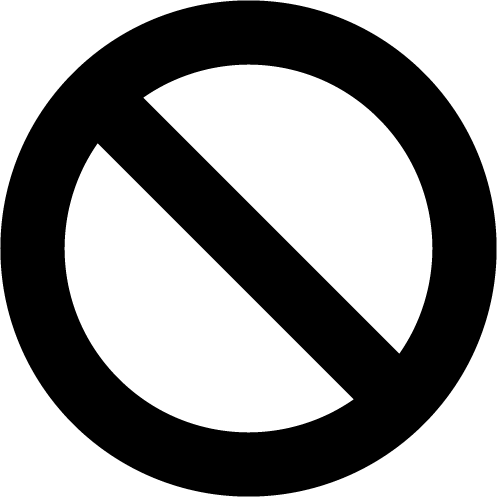 All transport of students is based on a run card. The run card lists all students and their transport arrangements.
Under no circumstances are Runs to be combined, students delivered to unauthorised addresses, unauthorised passengers to travel in the Designated Vehicle or the Run Card altered. Run cards will be updated with this information if it is required by ASTP.
Private arrangements with parents or schools to vary travel routes or times are not permitted.
Driver Information Package
12
Vehicle requirements
Safety | Maintenance | Cleanliness | Restraint
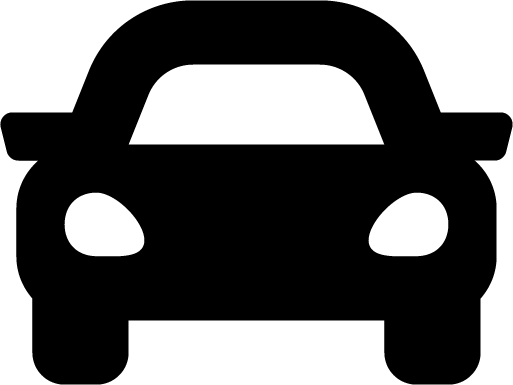 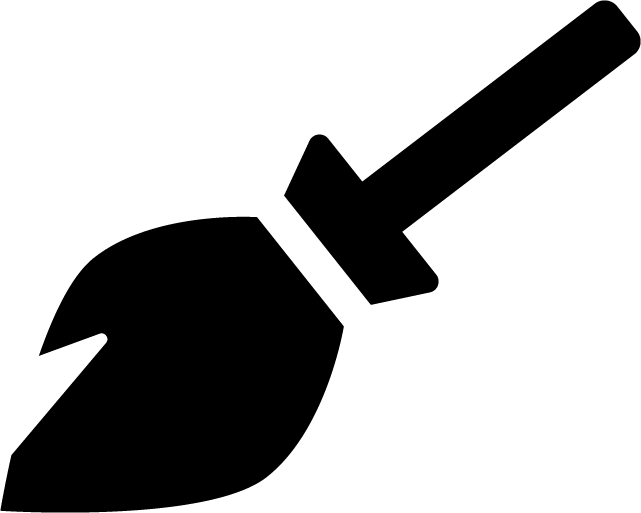 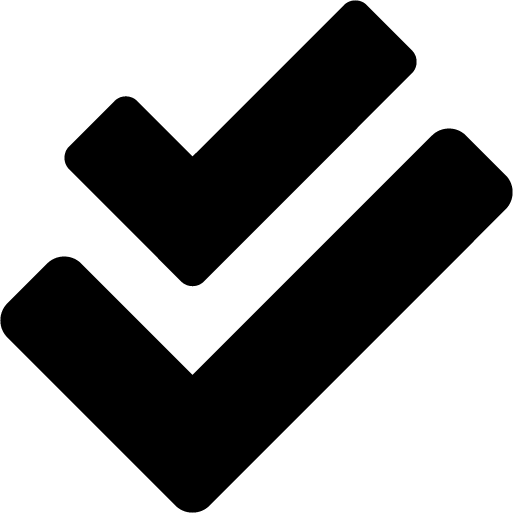 All vehicles, including relief vehicles, should be checked daily.
Be cleaned and checked at least weekly to ensure the interior, exterior and fittings are clean, undamaged and in good repair. Any damaged fittings are to be repaired immediately.
Be fitted with seatbelts and restraints, including child restraint systems where applicable, that comply with Australian Standards and Design Rules.
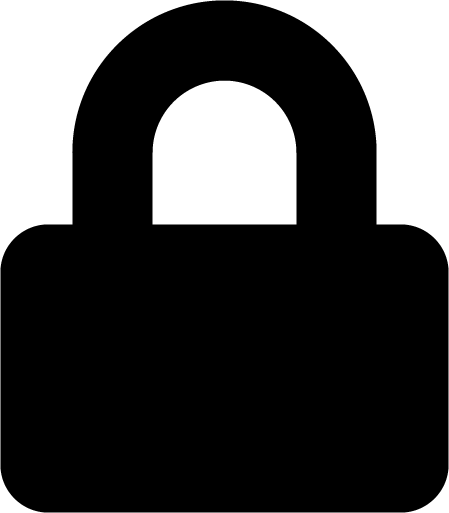 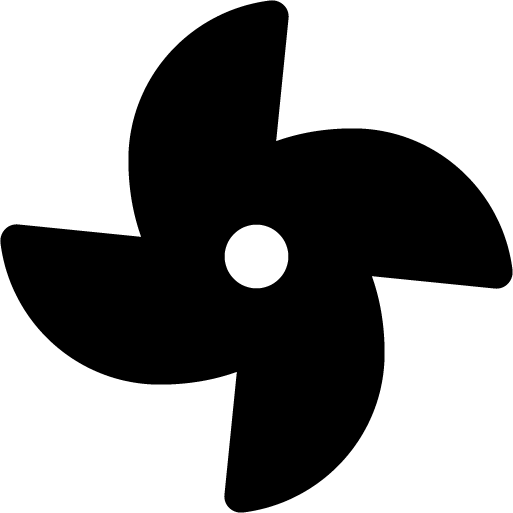 Have fully operational locking mechanisms.
Be fitted with an air conditioning system that is fully operational and regularly maintained.
Driver Information Package
13
Vehicle breakdowns, accidents, emergencies
Safety | Maintenance | Cleanliness | Restraint
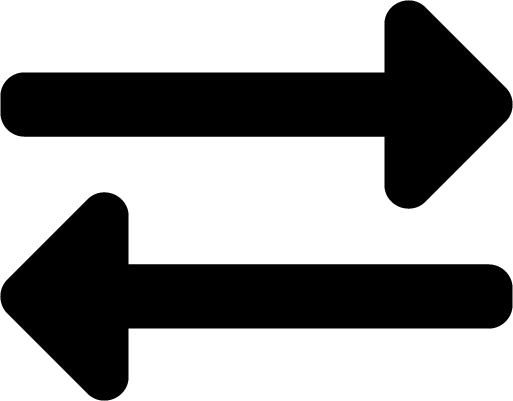 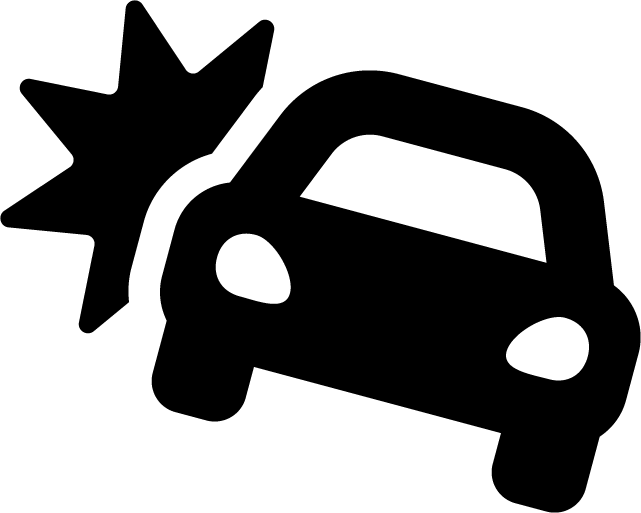 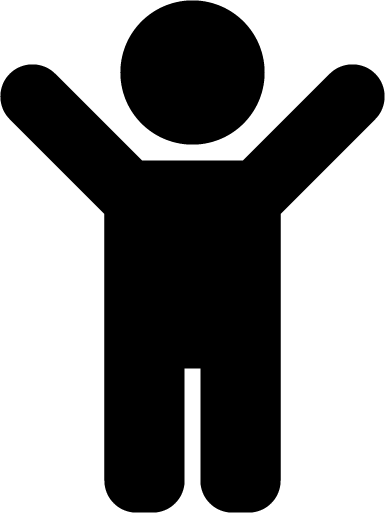 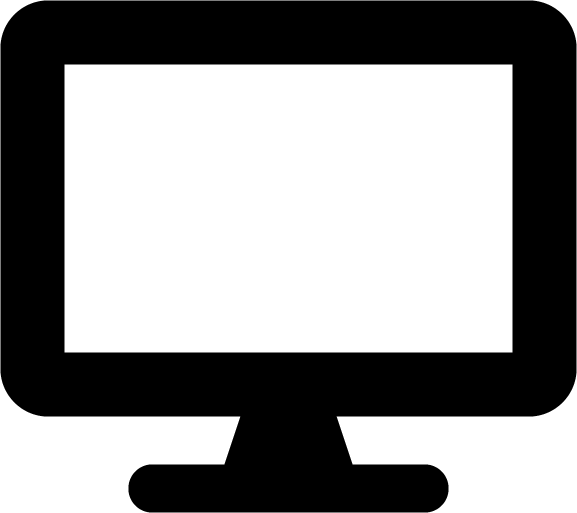 Should changes to drivers and vehicles be necessary, the contractor shall inform the Department, schools and parents/carers of the change, prior to the commencement of any change.
In the event of an accident or vehicle break down while on a run, ensure the safety of the passengers first, then contact the school, ASTP on 1300 338 278 and the contractor immediately.
It is the responsibility of the contractor to organise an approved alternative vehicle.
When the student’s parent/carer is not in attendance then the ASTP should be contacted immediately.
You may be asked to wait, to drop other students on the same run off first and then return or drop the student at a police station in the most serious cases.
Useful links: 
Dealing with emergency situations
Emergency actions card
Driver Information Package
14
Assisted Travel Support Officers (ATSOs)
ATSO information
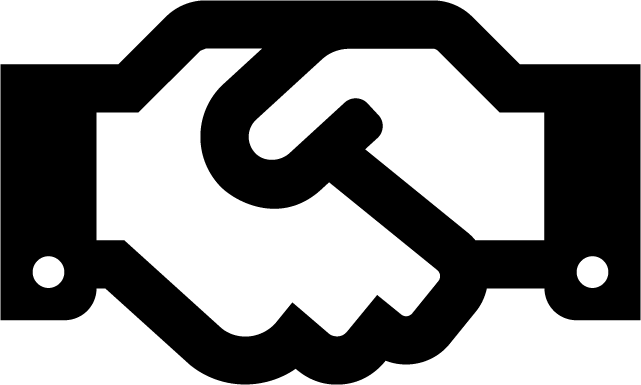 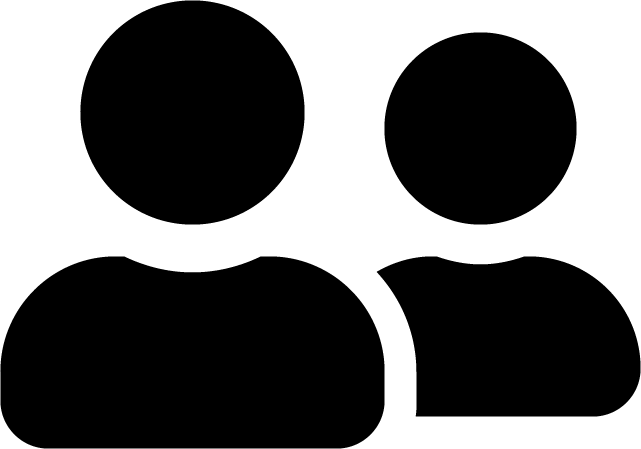 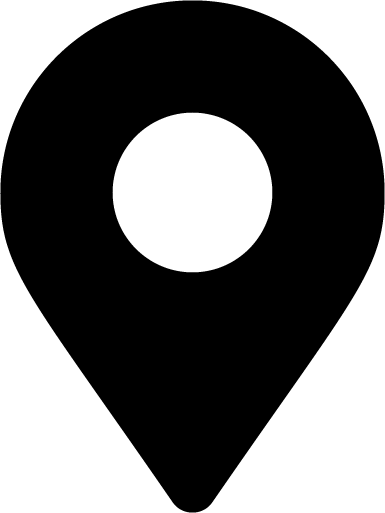 Relationships between the driver and the ATSO should be professional at all times.
Students with an ATSO requirement must not travel without the ATSO present.
ATSOs must be picked up and dropped off at a mutually agreed pick up/drop off point.
Driver Information Package
15
Training scenarios
The following scenarios are examples or real-life situations. They are provided for discussion and clarification of what ASTP expects you to do.
Driver Information Package
16
Duty of care
Scenario:
Negligent driving
A driver has committed a serious driving offence OR has committed multiple minor driving offences over a period of time resulting in demerit point suspension of their licence.

Question:
What are the contractor’s and driver’s responsibilities?
Answer:
All drivers are to maintain a current drivers licence and are to notify ASTP of any period of suspension or disqualification.
If a suspension or disqualification occurs the driver will also be suspended from ASTP services for this period as a minimum. ASTP reserves the right to withdraw the driver’s approval for multiple driving offences that have not resulted in licence suspension or disqualification.

Justification:
Driver goes to a party on the weekend. Only has a couple of beers, he thinks he will be ok to drive because he consumed food as well. 
A Police officer pulls over the driver and conducts a random breath test. The driver returns a low range blood alcohol concentration and driver is charged.
The Police immediately suspend the driver’s licence. The driver must immediately notify contractor, who in turns notifies the ASTP.
Driver Information Package
17
Duty of care
Scenario:
Student with Tourette’s syndrome
A student has Tourette’s syndrome (is characterised by rapid, repetitive and involuntary muscle movements and vocalisations called "tics", and often involves behavioural difficulties) swears during the drive to school. 

Question:
What actions should you take?
Answer:
Generally speaking the driver should not react to the language and if required explain to others what the issue is and that they should not react to the behaviour.
If the driver is still concerned they should notify the school and contractor, who will notify ASTP.
Driver Information Package
18
Duty of care
Scenario:
Mistreatment by staff
You believe a member of staff at a school has treated you discourteously. 

Question:
What actions should you take?
Answer:
By providing services on behalf of the Department of Education you are protected by the same policies as any other member of the department.
You should report your concerns first with the member of staff and if necessary then with the school principal, ASTP and the contractor.
You may make a formal complaint to the principal who is required to addresses your concern.
Driver Information Package
19
Code of conduct
Scenario:
Private monetary arrangements
A parent offers an extra payment to have their student dropped off at an alternative location. 

Question:
What should you do?
Answer:
It is important that you strictly follow the destinations listed only on the Run Card.
You should refuse the parent's request and inform the ASTP and the contractor of the request.
Should the parent become upset then refer them to the ASTP.
Driver Information Package
20
Code of conduct
Scenario:
Assisted Travel Support Officer (ATSO) conduct
The Assisted Travel Support Officer (ATSO) assigned to you swears at a student you are transporting.

Question:
What actions should you take?
Answer:
Report this behaviour to the ASTP, who may then contact the Employee Performance and Conduct (EPAC) directorate in addition to reviewing the suitability of the ATSO.
If you are comfortable, advise the ATSO not to behave in this manner.
You may mention it to the contractor.
Driver Information Package
21
Code of conduct
Scenario:
Prescribed medication
You have been prescribed medication by the doctor that makes you drowsy.

Question:
What are your responsibilities?
Answer:
You must inform your contractor immediately who must organise a relief driver for the period that you are required to take the medication.
Driver Information Package
22
Driver’s responsibilities
Scenario:
Check vehicle for students
You have arrived at school for morning drop off with multiple students in the vehicle. You receive the ‘all clear’ from the school staff that all students have left the vehicle.

Question:
What should you do before driving away?
Answer:
Even though you received the ‘all clear’, as the driver, you have a responsibility to double check that all students attending the school have left the vehicle and that none remain on board.
Driver Information Package
23
Driver’s responsibilities
Scenario:
Parent/carer absence 1
A student comes to your vehicle without their parent/carer. He/she explains that the father is inside in bed and can’t come out to see you.

Question:
What actions, as a driver, should you take?
Answer:
Contact the ASTP and contractor immediately.
Driver Information Package
24
Driver’s responsibilities
Scenario:
Parent/carer absence 2
A parent/carer is not at home when you arrive to drop off a student. 

Question:
What do you do?
Answer:
Follow the information on the emergency actions card.
Wait 3 minutes after the agreed time and contact the ASTP immediately for advice or instructions. 
Do not take student to an unauthorised address or hand the student over to an unauthorised adult
Driver Information Package
25
Driver’s responsibilities
Scenario:
Parent/carer absence 3
A parent/carer comes to your vehicle and states that he will be absent this afternoon and asks you to drop the child off at the neighbour’s house 3 doors up. The ASTP has not authorised this alternate supervisor and/or change.
Question 1: What actions, as a driver should you say to the parent/carer?
Question 2: Should you contact the ASTP and the contractor?
Answer 1:
Advice the parent that you are unable to meet their request. Any changes to the transport arrangements would require the parent to contact their child's school.

Answer 2:
Yes
Driver Information Package
26
Communication
Scenario:
Communication device(broken, lost or stolen)
Your mobile phone is lost or broken. 

Question:
What actions do you need to take?
Answer:
If you lose or damage your phone then you are to replace it immediately or if this is not possible borrow a phone and inform your contractor who will then let the ASTP know.
Driver Information Package
27
Communication
Scenario:
Communication skills
Teachers at the school and the parent/carer complain that they are having trouble communicating with you in English. 

Question:
What do you do?
Answer:
If there are concerns regarding your understanding of the English language you will be asked to undertake a formal English test by the ASTP through your contractor and may be asked to provide a certificate.

Should your English prove not to be adequate then you will be suspended until such time your skills meet the requirement.
Driver Information Package
28
Changes to routes
Scenario:
Combinations
You have been requested to combine routes to include another student.

Question:
What should you do?
Answer:
This change cannot occur until you receive an updated run card.
Driver Information Package
29
Vehicle requirements
Scenario:
Safety | Maintenance | Cleanliness | Restraint
Your vehicle does not come with a locking device.

Question:
What should you do?
Answer:
You should not use the vehicle. All vehicles must have locking devices.

If you do not have them then it is the responsibility of the contractor to have them fitted as soon as possible
Driver Information Package
30
Vehicle requirements
Scenario:
Car breakdown
Your car breaks down while you are taking students home.

Question:
What should you do?
Answer:
Call the ASTP and advise them of the situation. 
If the vehicle cannot be repaired within 15 minutes call for a reserve vehicle.
If delayed call parents/carers to give an estimated time of drop off.
Do not leave the students unattended.
Provide ASTP a written report within 24 hours following the breakdown
Driver Information Package
31
Vehicle breakdowns, accidents and emergencies
Scenario:
Safety | Maintenance | Cleanliness | Restraint
Your vehicle is involved in an accident and the student appears to be injured and in shock.

Question:
What should you do?
Answer:
You should take immediate action to ensure the student and vehicle is as safe as can be arranged.
If necessary call 000 for serious accidents. If you are injured and unable to call attempt  have someone do it for you
Call the ASTP, the school and the parents/carers.
Wait until the arrival of the parents/carers, and ambulance prior to leaving the scene, do not leave students unattended
.
Driver Information Package
32